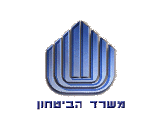 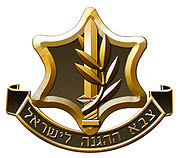 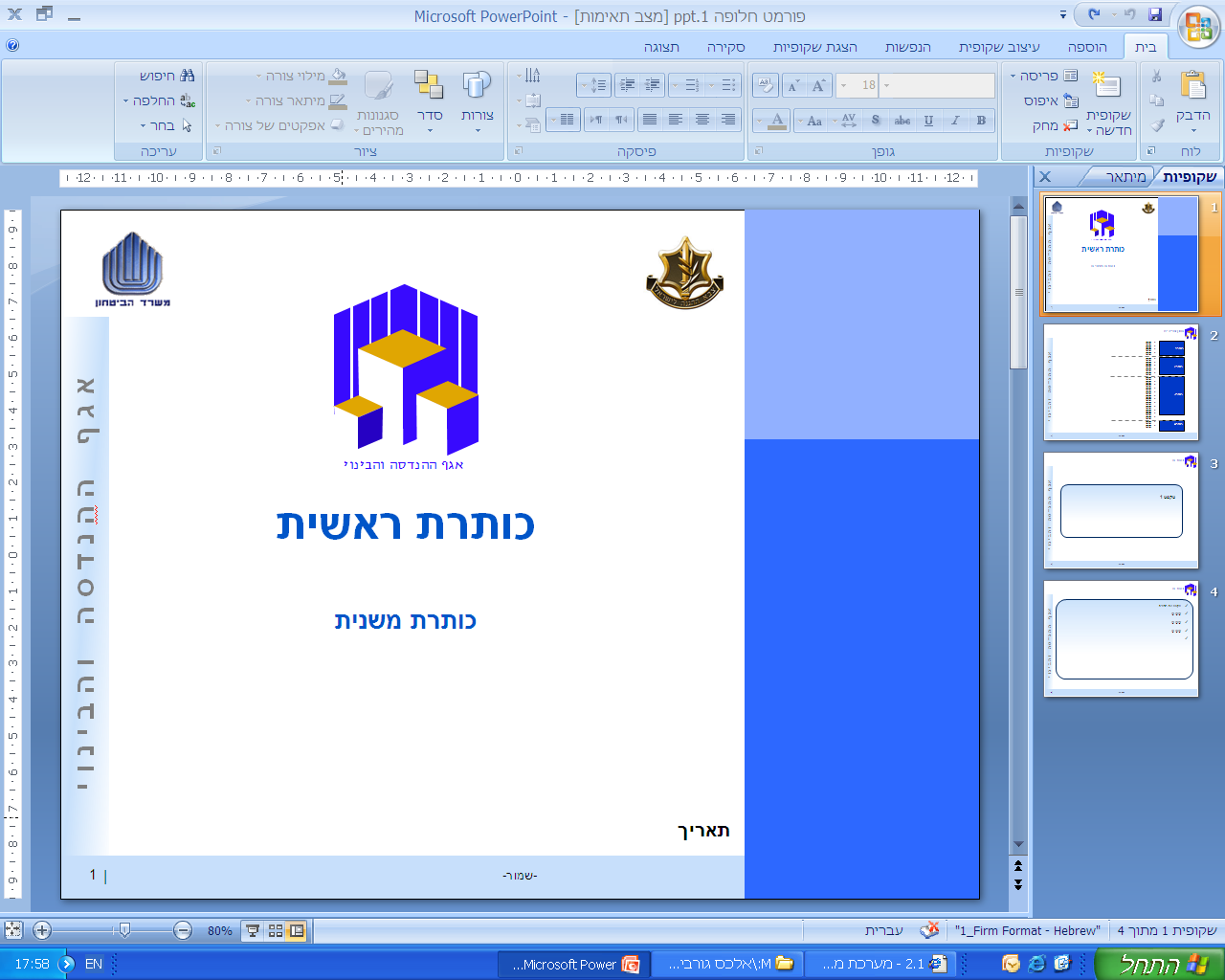 כנס משרדי תכנון
היחידה להתקשרויות עם מתכננים
יולי 2021
1
מאגר משרדי התכנון המנוהל באהו"ב
עדכון הרישום
עדכון הרישום לבקשת משרדי התכנון:
שינוי בעלות 
פתיחת מספר ספק חדש לאור שינוי ח.פ. 
דרכי קשר 
רישום/הסרת עובדים 
הוספת התמחויות
עדכון חשבון בנק
עדכון אזורי פעילות 
ועוד
2
מאגר משרדי התכנון המנוהל באהו"ב
הצהרות כלליות של משרדי התכנון
משרד התכנון מסכים לקבל את שכרו על פי קובץ "תעריפים ונהלים לעבודות תכנון במערכת הביטחון", במהדורה המעודכנת. 
משרד התכנון לא רשום כקבלן בענף הבניה. 
בעלי משרד התכנון לא מועסקים כשכירים מחוץ למשרדם.
בעלי משרד התכנון אינם בעלי משרד נוסף או שותפים במשרד נוסף אשר רשום במאגר משרדי התכנון המנוהל באגף ההנדסה והבינוי במשהב"ט, בהתמחויות זהות.
משרד התכנון יודיע על כל שינוי אשר יחול בישות המשפטית של המשרד ו/או בזהות בעלי השליטה במשרד. כמו כן, משרד התכנון ידווח על כל שינוי במען, במספרי טלפון, דואר אלקטרוני, מצבת כח האדם במשרד (עזיבת עובד, צירוף עובד חדש) או כל פרט אחר שמסר משרד התכנון.
3
מאגר משרדי התכנון המנוהל באהו"ב
הצהרות כלליות של משרדי התכנון
סירוב לקבלת עבודות
משרד התכנון אשר יסרב שלוש פעמים, מכל סיבה שהיא, להיות מועמד לקבלת עבודה שתוצע לו ע"י המזמין או שיסרב לקבל עבודה לאחר שנבחר ע"י המזמין, יוקפא רישום משרד התכנון לתקופה של 12 חודשים מיום מתן ההודעה ע"י המזמין. הקפאת הרישום תחול ביחס לעבודות חדשות, וזאת מבלי לגרוע משאר הזכויות העומדות למזמין על פי כל דין. 
בהקשר זה, אי-מענה לפניה או מענה בו לא הוצע מועמד על-ידכם לביצוע העבודה, הינם כסירוב לקבלת עבודה.
4
מאגר משרדי התכנון המנוהל באהו"ב
הצהרות כלליות של משרדי התכנון
חקירה פלילית
משרד התכנון מתחייב לדווח לאהו"ב בכתב על כל פתיחת חקירה פלילית נגדו, או הגשת כתב אישום כנגדו, וזאת בכל משך תקופת רישומו כמשרד תכנון מוכר של אהו"ב.
היה ומתנהלת כנגד משרד התכנון חקירה פלילית כאמור – יפרט המשרד, בתצהיר ערוך כדין, בגין אלו חשדות ומה סטטוס החקירה. 
היה והוגש כתב אישום - יצרף משרד התכנון את כתב האישום ויציין את השלב המשפטי בו מצוי התיק.
5
מאגר משרדי התכנון המנוהל באהו"ב
הצהרות כלליות של משרדי התכנון
ניגוד עניינים
בכל התקשרות עם אהו"ב לא תהיה בפעילותו העסקית והמקצועית, שלו ו/או של עובדיו ו/או של מי המועסק מטעמו, כל ניגוד עניינים או חשש לניגוד עניינים, לרבות קשר של עבודה עבור כל גורם הקשור לפרויקט נשוא ההזמנה, וכי לא קיים חשש לניגוד עניינים בין עיסוקיו האחרים של משרד התכנון ו/או של מי הפועלים מטעמו, כאמור לעיל, לבין השירותים נשוא ההתקשרות הנוגעת.
מודגש בזאת, כי סוגיית ניגוד העניינים הינה מאושיות ההתקשרות ולפיכך על משרד התכנון האחריות לכך שהוא, עובדיו ומי מטעמו יידע את אהו"ב מיד בכל התקשרות ובכל שלב שהוא בהתקשרות, על כל חשש ולו קל לאפשרות של ניגוד עניינים. 
משרד התכנון, עובדיו ומי מטעמו  מתחייבים  שלא להשתמש במידע ו/או בידע שיגיעו אליו תוך כדי מתן שירותים למשרד, בעבודתו עם גורמים אחרים, ולמנוע מצב של אפשרות לניגוד עניינים כאמור לעיל, גם לאחר הפסקת מתן השירותים למשרד הביטחון.
6
מאגר משרדי התכנון המנוהל באהו"ב
הצהרות כלליות של משרדי התכנון
הערכת מתכננים
באהו"ב פועלת מערכת "הערכת ספקים". בכל התקשרות בין אהו"ב לבין משרד התכנון, מקבל המשרד ציון על בסיס מקצועיותו ורמת השירות הניתנת על ידו, לכל אורך ההתקשרות עימו. 
מובהר בזאת כי ציון זה משמש ככלי תומך בהחלטת ועדת הפטור ו/או ועדת המכרזים, למתן עבודות עתידיות למשרד התכנון, או לחילופין ציון זה ישוקלל כחלק מהצעות משרד התכנון, למכרזים כאחד ממרכיבי האיכות.
7
מאגר משרדי התכנון המנוהל באהו"ב
הצהרות כלליות של משרדי התכנון
הגשת חשבונות:
הגשת חשבוניות עבור הזמנות ברמת סיווג ביטחוני "בלמ"ס" בלבד, תיעשה בדרך של שידור דיגיטלי.
העברת חשבוניות בדרך זו, תיעשה באמצעות מפעיל מורשה המאושר ע"י משהב"ט (רשימת המפעילים, דרכי ההתקשרות עימם והסבר בנושא "הגשת חשבוניות ירוקה" מפורטת באתר הסחר האלקטרוני של משהב"ט).
הגשת חשבוניות עבור הזמנות ברמת סיווג ביטחוני "שמור" ומעלה, תיעשה במסירה ידנית.
8
היחידה להתקשרויות עם מתכננים
דרכי התקשרות
מזכירות היחידה: 073-3877130
פניות בנושא רישום  - דוא"ל: Binuy_Metach@mod.gov.il
טלפון: 073-3877123
פניות בנושא חשבונות  -  : ahuv_hesh_metach@mod.gov.il
טלפונים: 6824 / 7156 / 6719 / 073-3877216
9